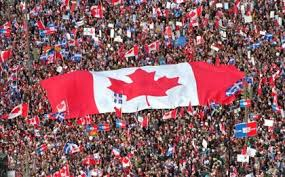 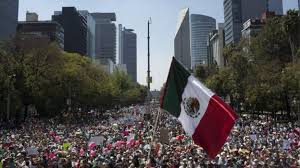 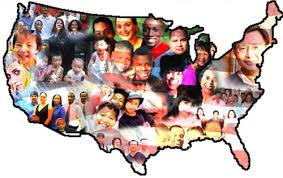 BÀI 37

DÂN CƯ BẮC MĨ
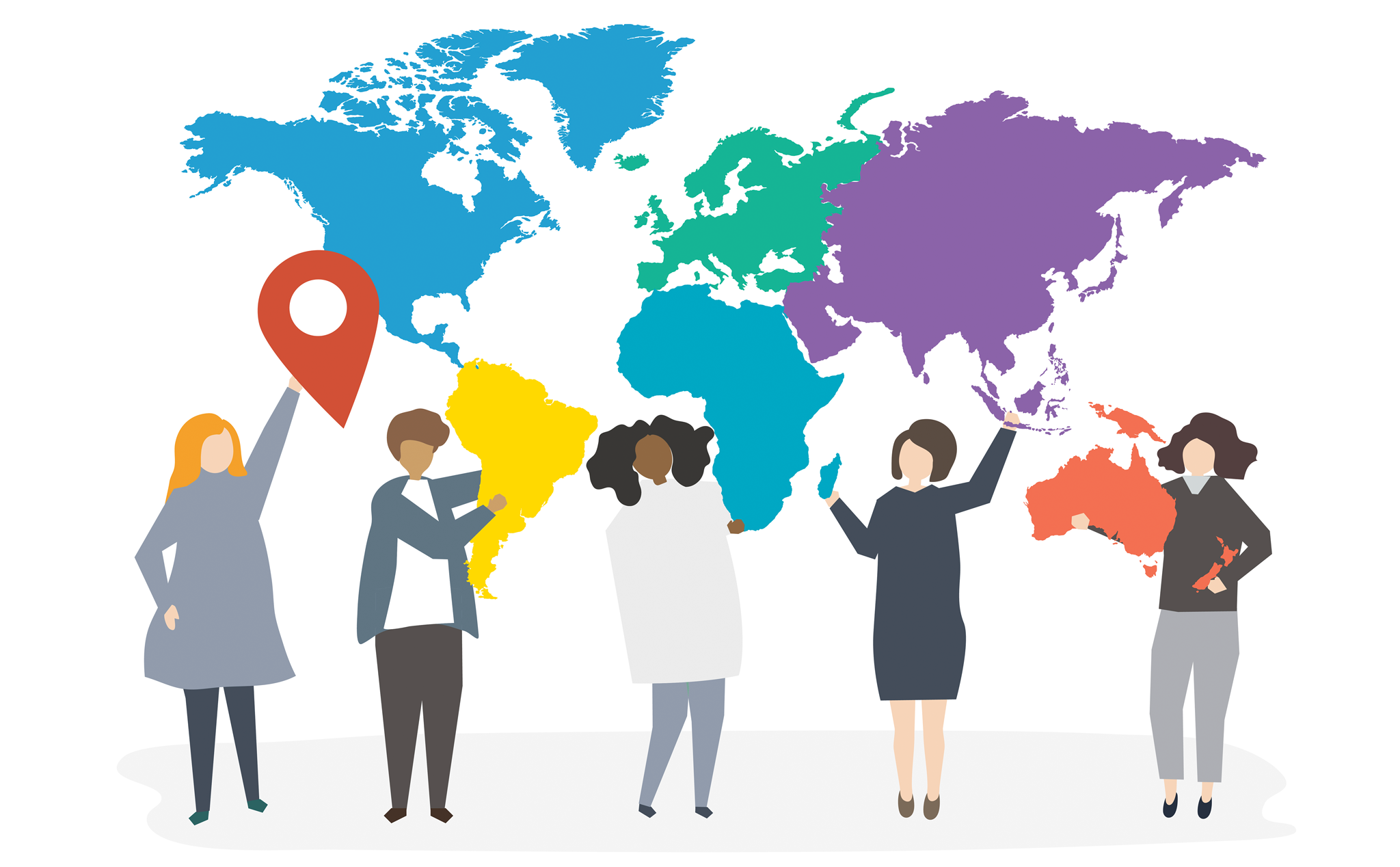 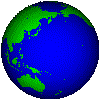 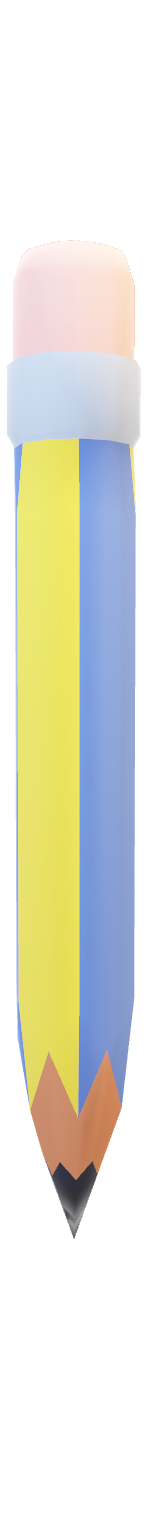 NỘI DUNG BÀI HỌC
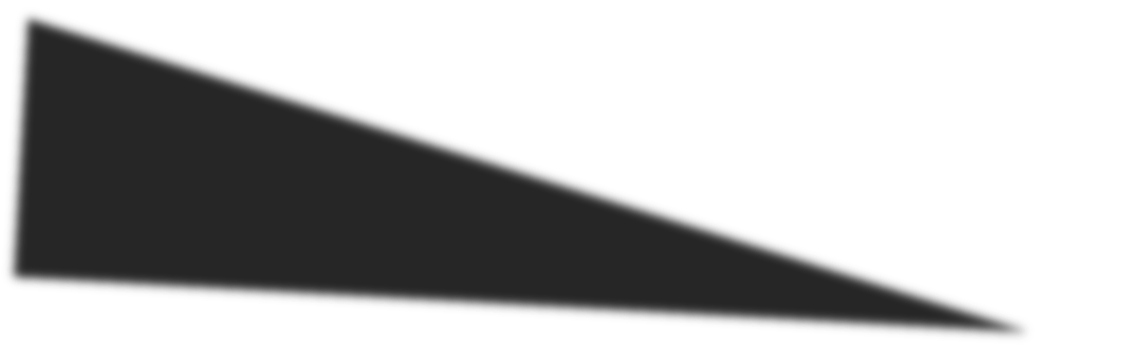 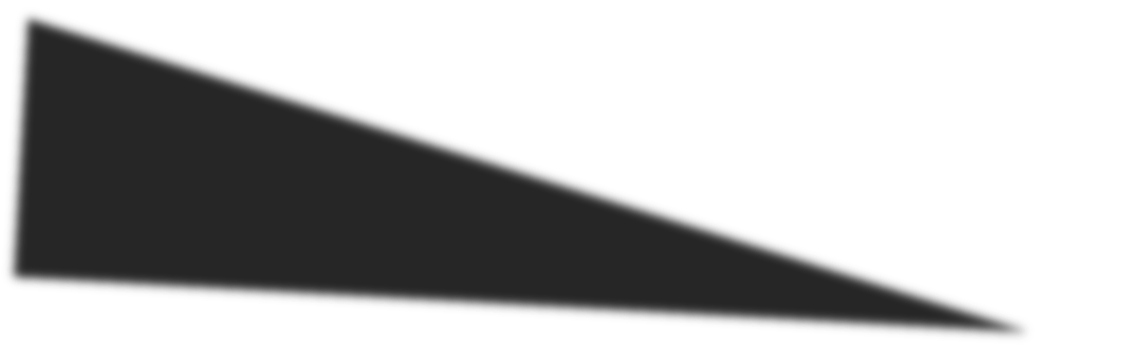 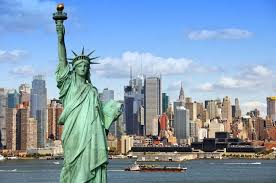 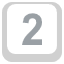 Sự phân bố dân cư
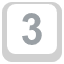 1
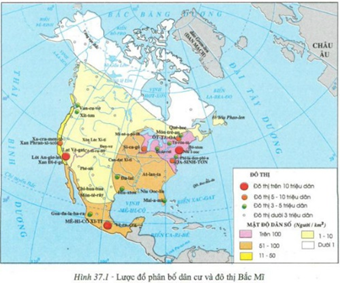 Đặc điểm đô thị
Sự phân bố dân cư
Bảng dân số, diện tích của các quốc gia Bắc Mĩ 
năm 2017
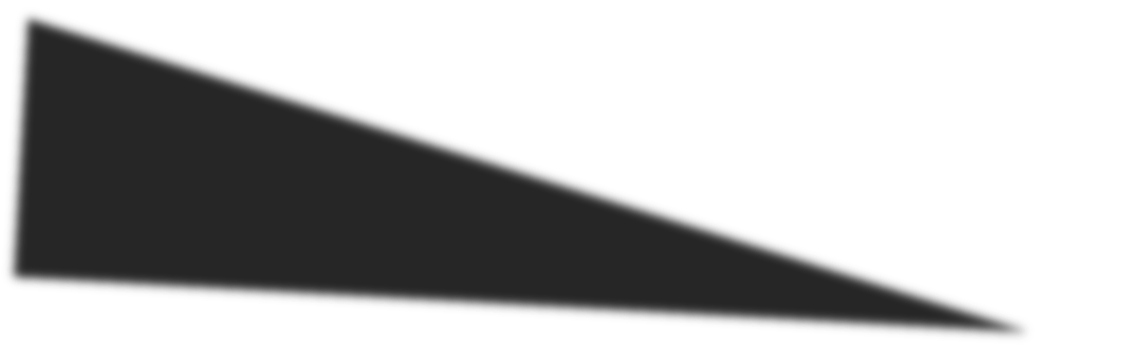 33
66
4
23
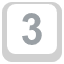 1
Tính mật độ dân số các quốc gia Bắc Mĩ năm 2017?
Nhận xét.
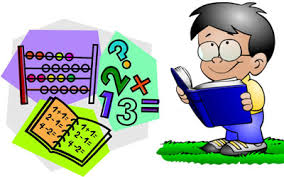 Sự phân bố dân cư
Bảng dân số, diện tích của các quốc gia Bắc Mĩ 
năm 2017
Dân số: 
+ 415,1 triệu người (2001)
+ 493 triệu người (2017)
Mật độ dân số thấp: 
+ 20 người/km2 (2001)
+ 23 người/km2 (2017)
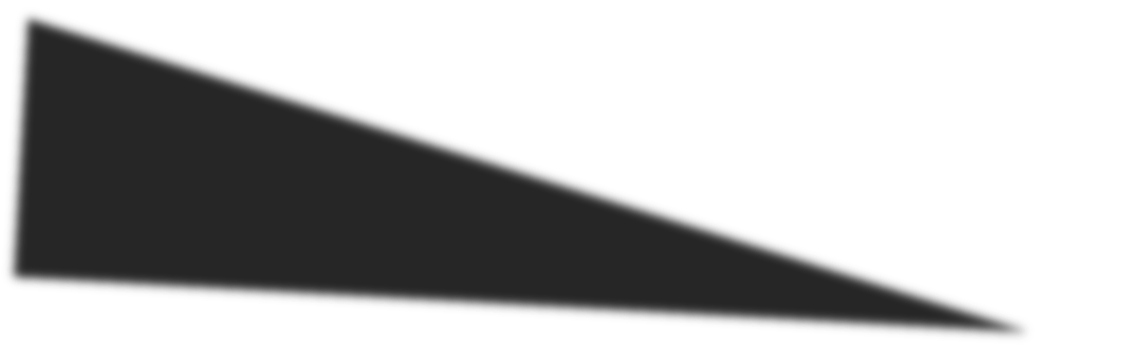 33
66
4
23
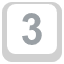 1
Hình 37.1. Lược đồ phân bố dân cư Bắc Mĩ
Sự phân bố dân cư
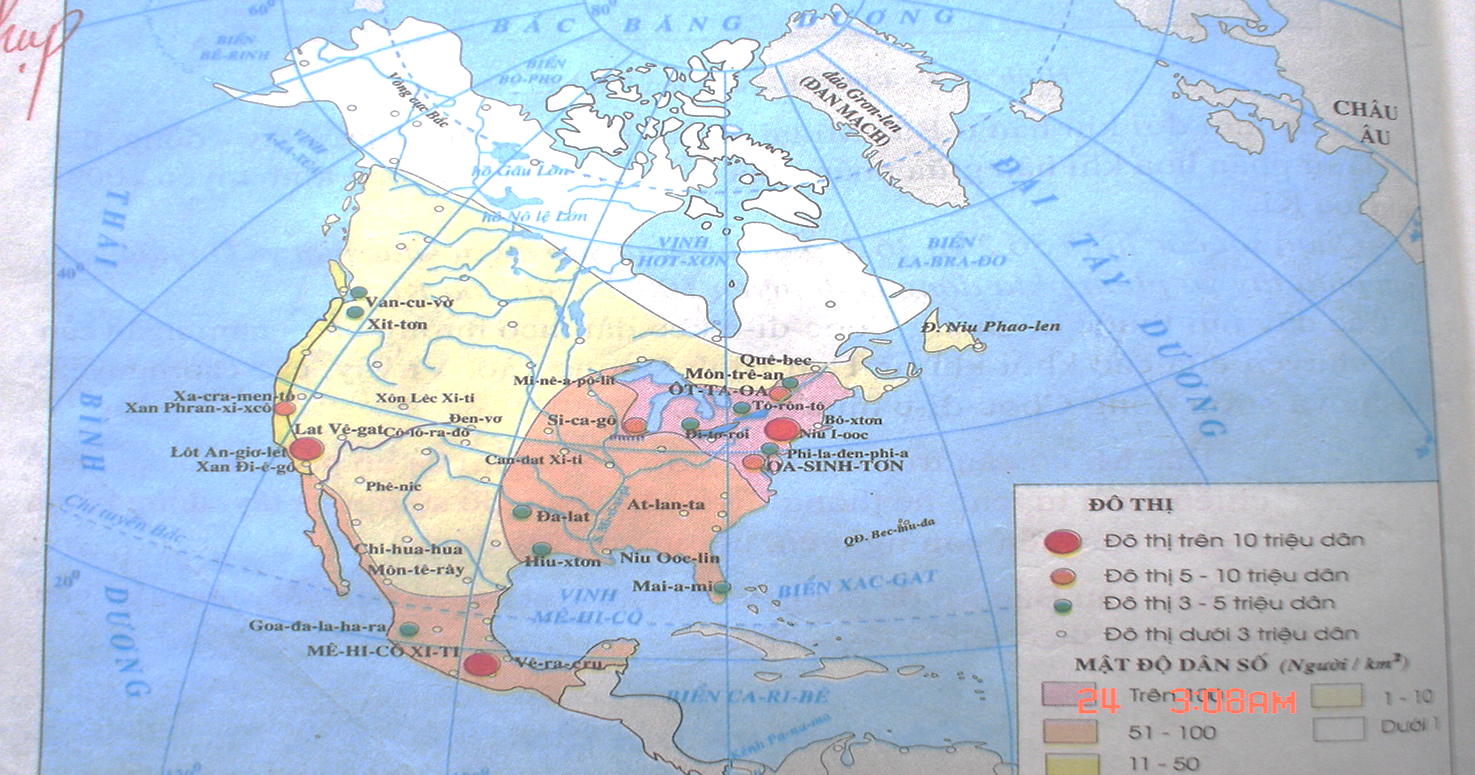 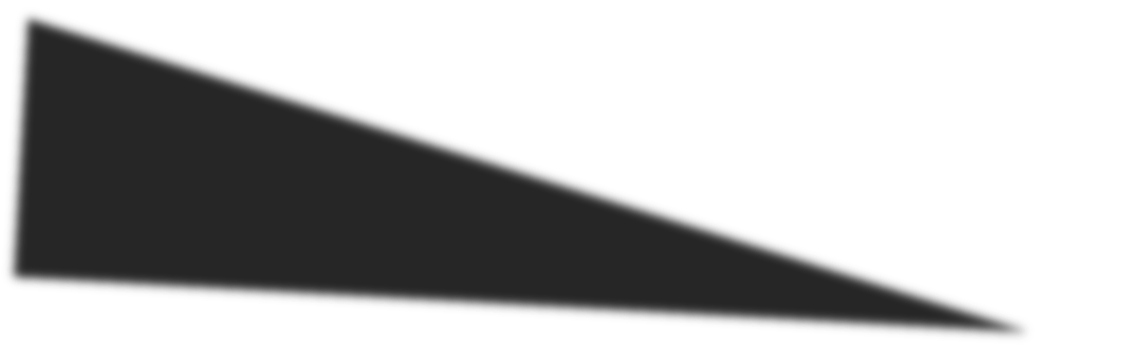 Bán đảo A-la-xca, Bắc Ca-na-da
Khí hậu giá lạnh
Địa hình hiểm trở 
Khí hậu khắc nghiệt
Phía tây thuộc hệ thống cooc-di-e
Khí hậu cận nhiệt
Ven biển
Đồng bằng ven Thái Bình Dương
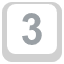 1
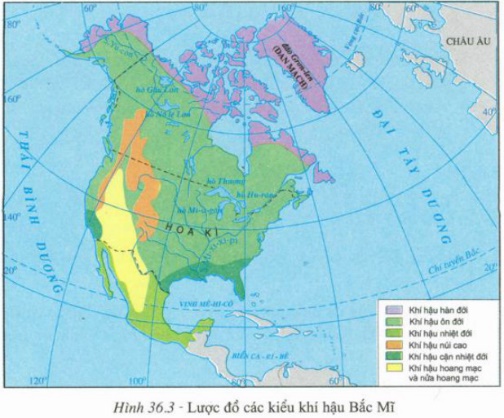 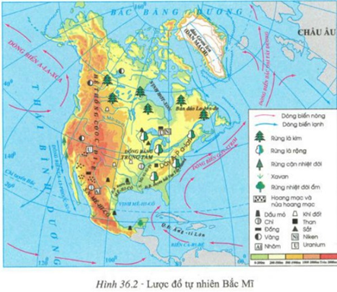 Phía Đông, Tây Nam Hoa Kì, Mêhico
công nghiệp phát triển sớm, tốc độ đô thị hóa cao
Phía Nam Hồ Lớn và ven Đại Tây Dương
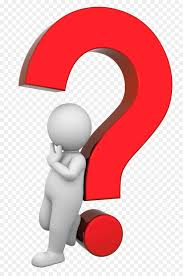 Nhận xét về sự phân bố dân cư Bắc Mĩ?
Sự phân bố dân cư
Hình 37.1. Lược đồ phân bố dân cư Bắc Mĩ
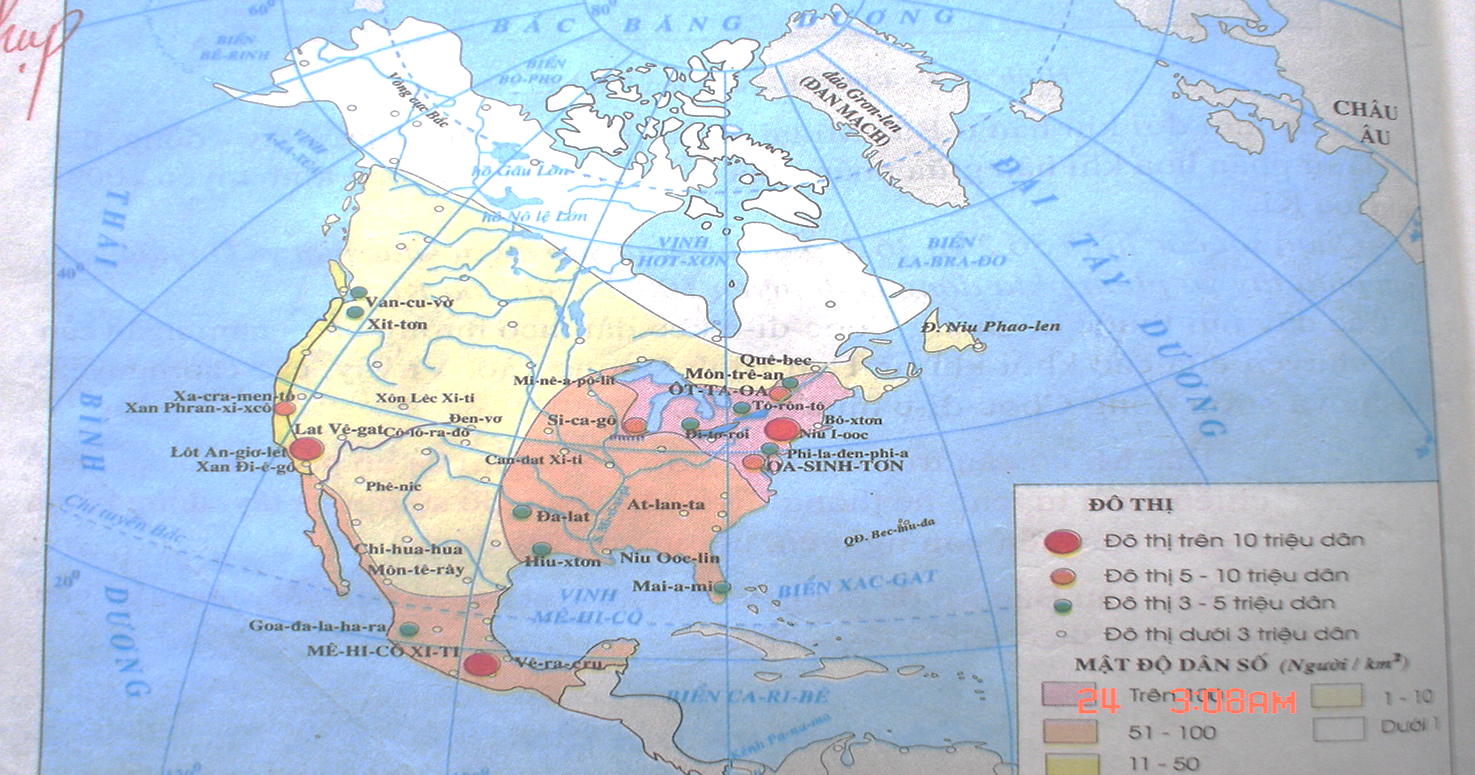 Dân số: 493 triệu người (2017)
Mật độ dân số thấp: 23 người/km2
Phân bố dân cư: không đồng đều giữa phía Bắc - phía Nam và giữa phía đông - phía tây.
Phía đông Hoa Kì là nơi đông dân nhất 
Alaska và Bắc Canada thưa dân nhất
=> Nguyên nhân: do sự phân hóa tự nhiên và sự phát triển kinh tế
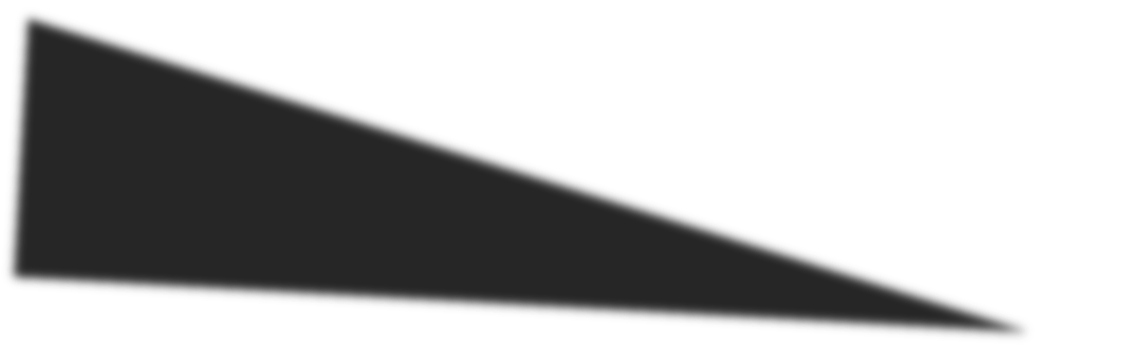 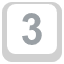 1
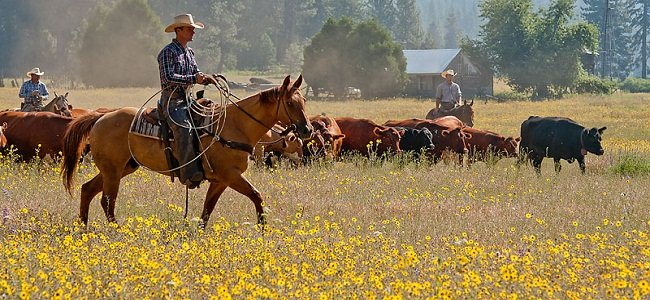 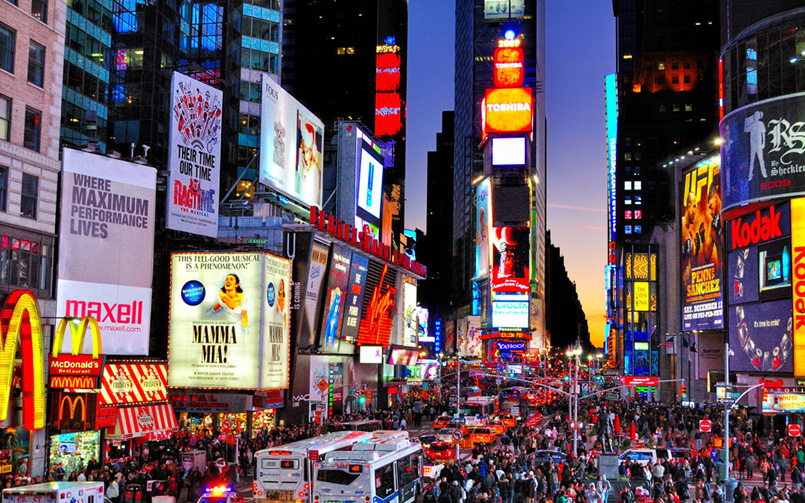 Miền Tây
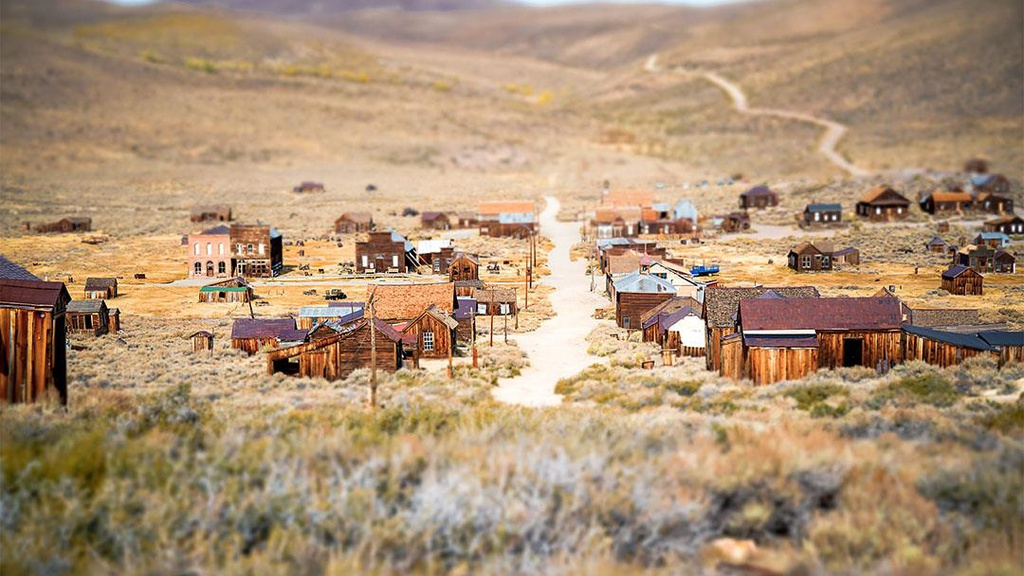 Miền Đông
Sự phân bố dân cư
Hình 37.1. Lược đồ phân bố dân cư Bắc Mĩ
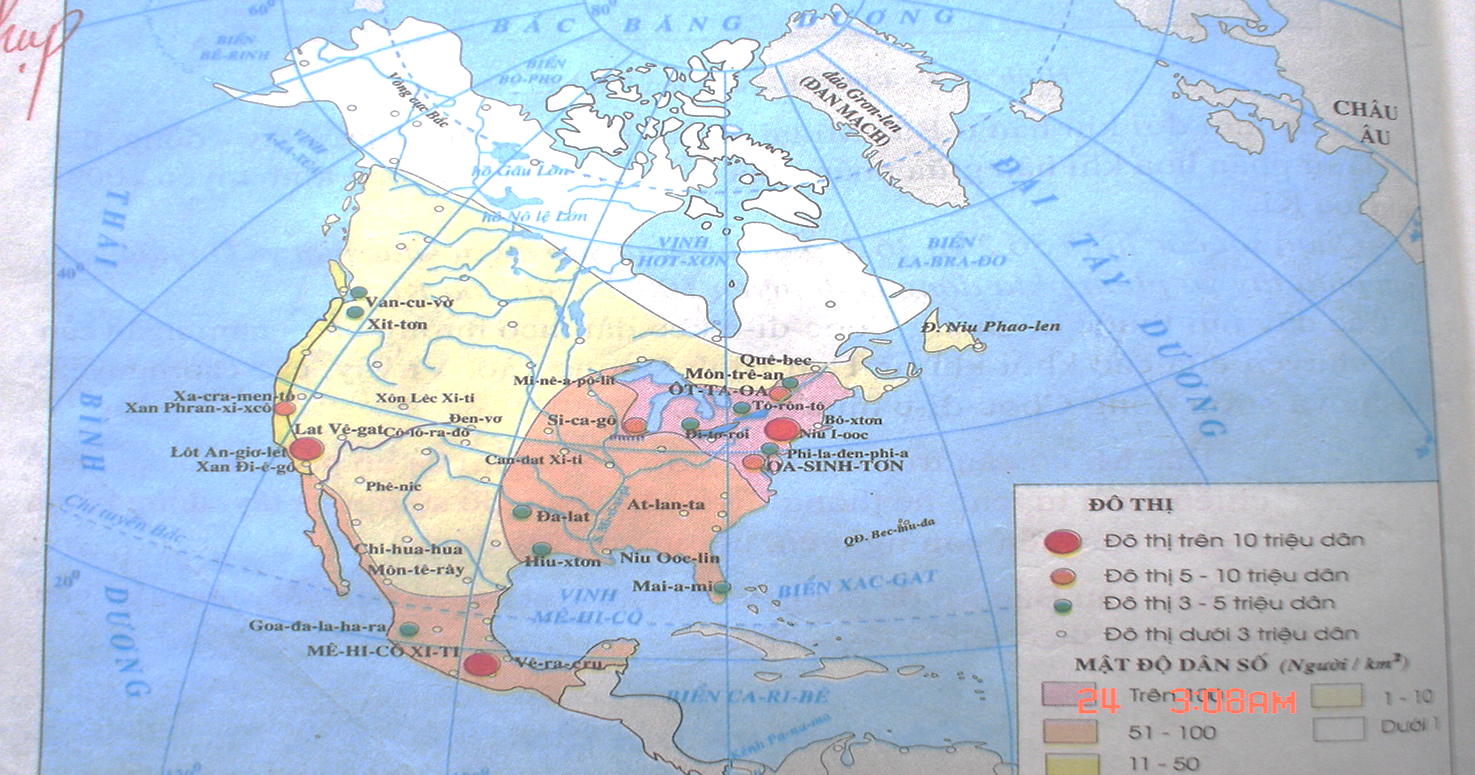 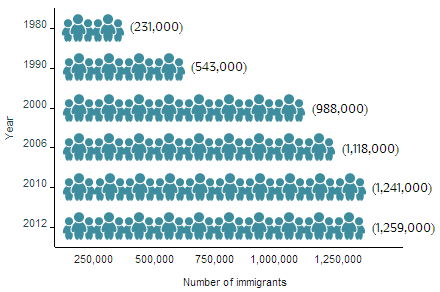 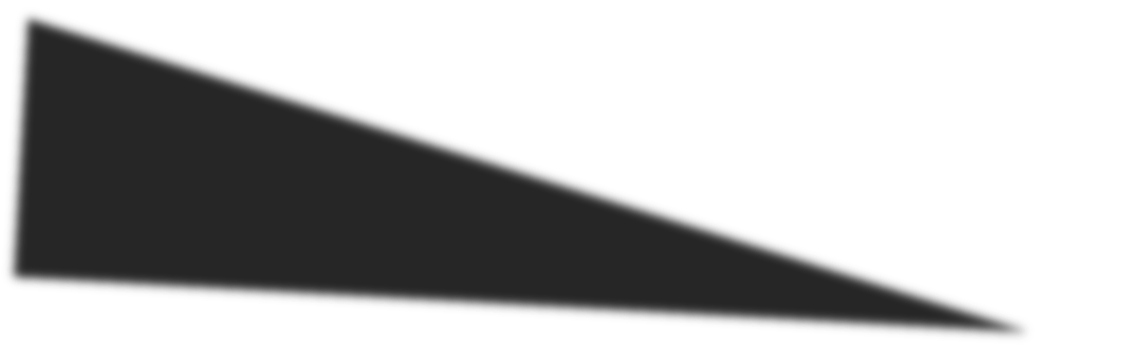 Số người Việt Nam nhập cư vào Mĩ
Phân bố dân cư đang có sự thay đổi cùng với sự chuyển biến trong nền kinh tế của Bắc Mỹ.
+ Hoa Kì: phía nam Hồ Lớn, ĐB, ven ĐTD => phía Nam và ven Thái Bình Dương
+ Di dân từ Mehico và các nước khác đến Hoa Kì
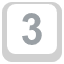 1
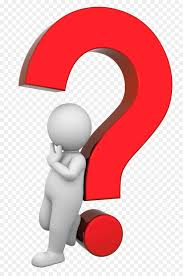 Sự phân bố dân cư Bắc Mĩ đang có sự thay đổi như thế nào?
Đặc điểm đô thị
%
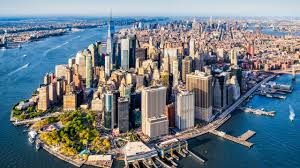 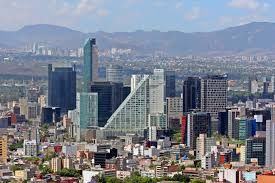 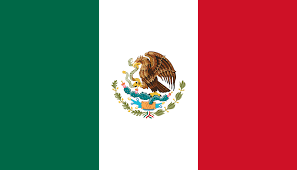 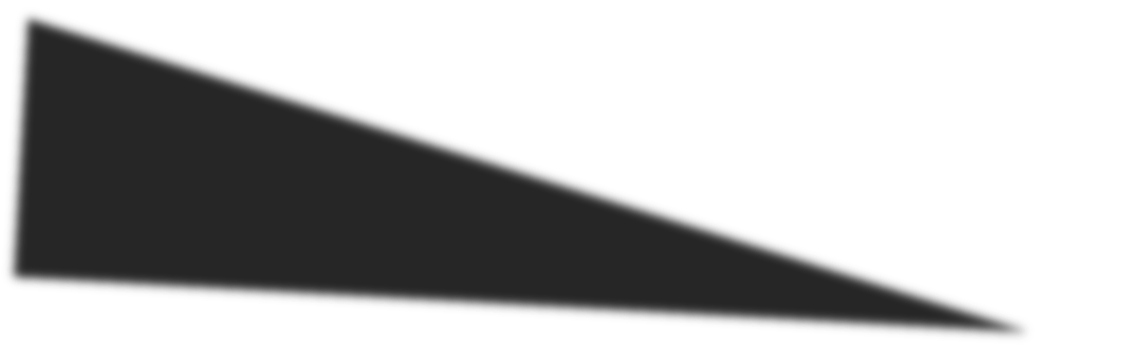 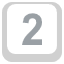 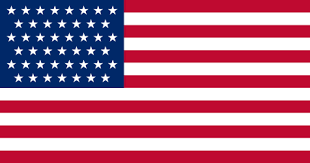 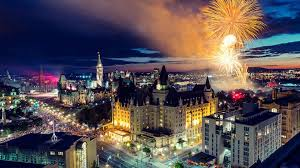 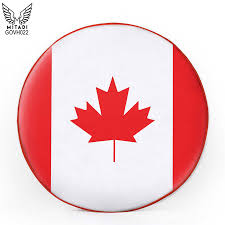 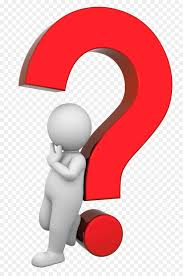 Biểu đồ tỉ lệ dân thành thị của các quốc gia Bắc Mĩ so với thế giới năm 2017
Nhận xét về tỉ lệ đô thị hóa và trình độ 
đô thị hóa của Bắc Mĩ
Đặc điểm đô thị
%
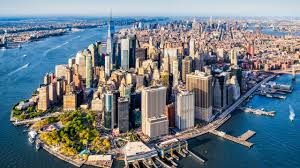 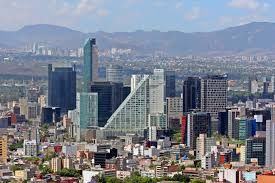 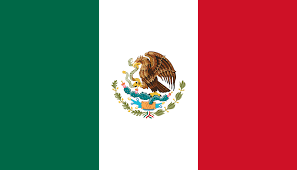 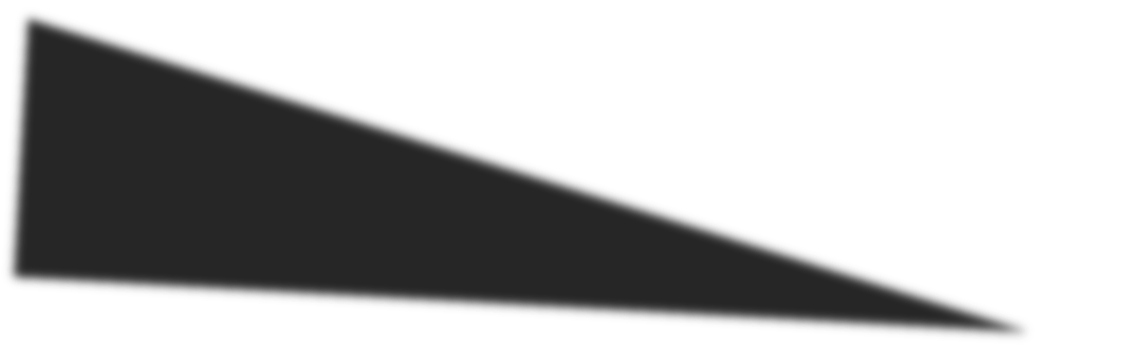 Đặc điểm
Tỉ lệ ĐTH cao (>80%)
 Trình độ đô thị hóa cao
ĐTH gắn với quá trình công nghiệp hóa
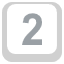 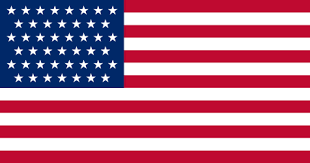 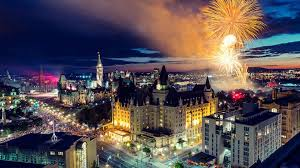 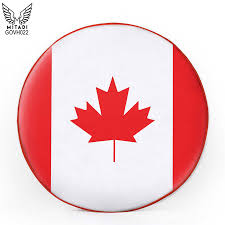 Biểu đồ tỉ lệ dân thành thị của các quốc gia Bắc Mĩ so với thế giới năm 2017
Đặc điểm đô thị
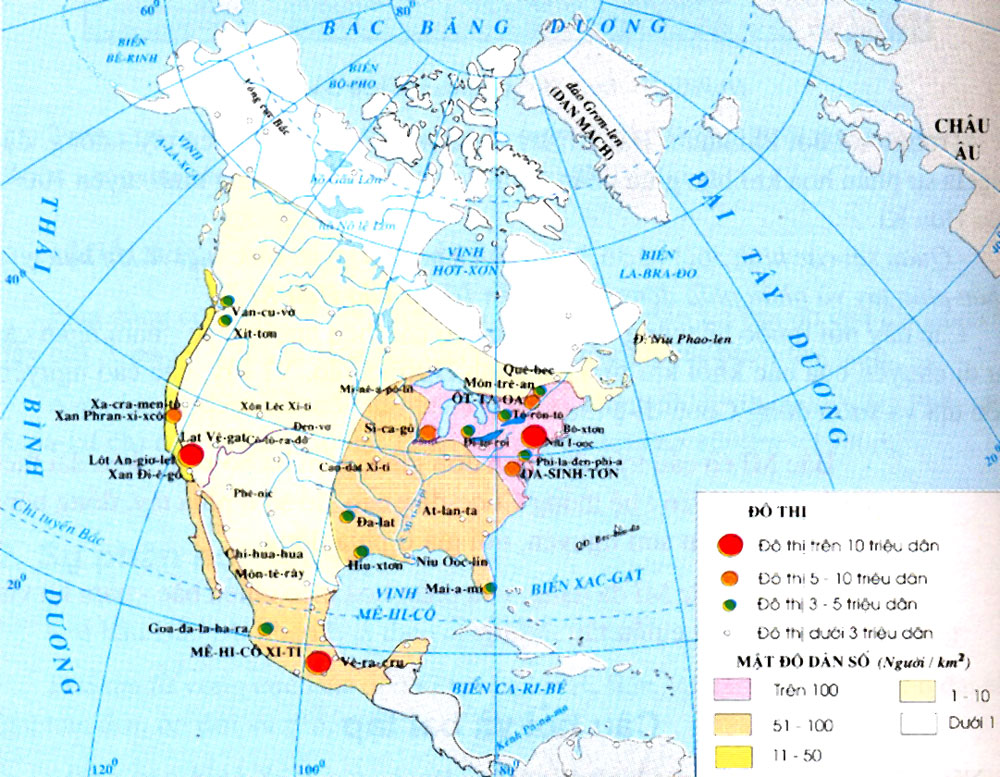 Đặc điểm
Tỉ lệ đô thị hóa cao (>80%)
 Trình độ đô thị hóa cao
Đô thị hóa gắn với quá trình công nghiệp hóa
- Phân bố: phần lớn nằm ở phía Nam Hồ Lớn và ven Đại Tây Dương.
Gồm 2 dải siêu đô thị Boston đến Wasington và từ Montreal đến Chicago.
Nhiều thành phố xuất hiện ở phía Nam và ven Thái Bình Dương.
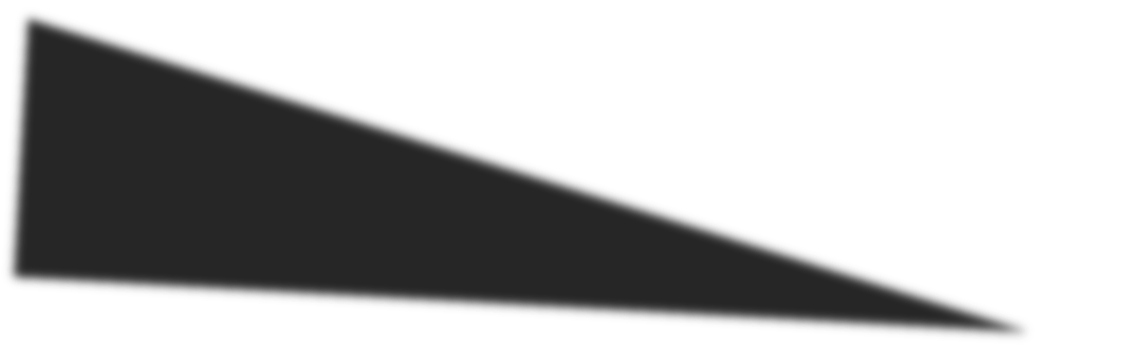 Kể tên các đô thị có quy mô dân số trên 10 triệu dân? 5-10 triệu dân?
Nhận xét sự phân bố đô thị Bắc Mĩ?
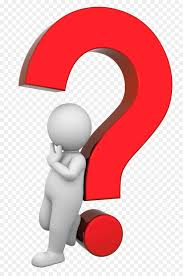 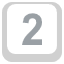 Hình 37.1. Lược đồ phân bố dân cư Bắc Mĩ
Newyork – TP không ngủ
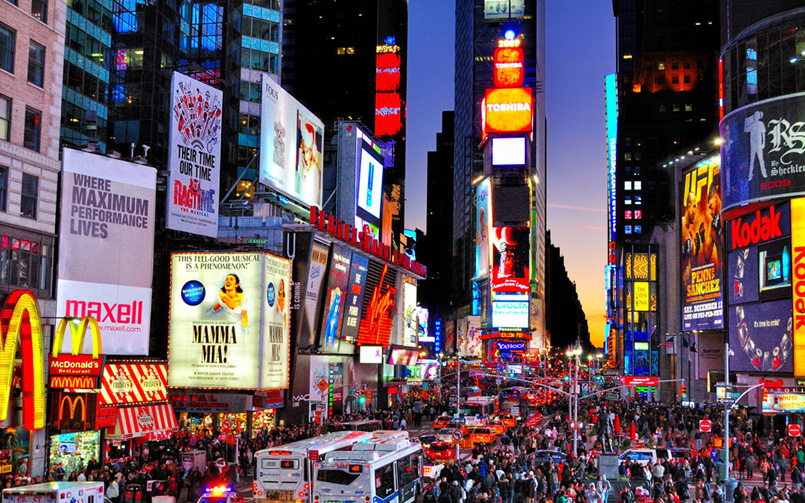 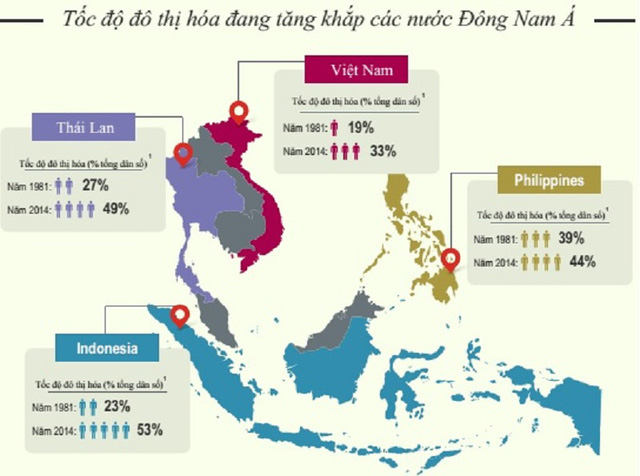 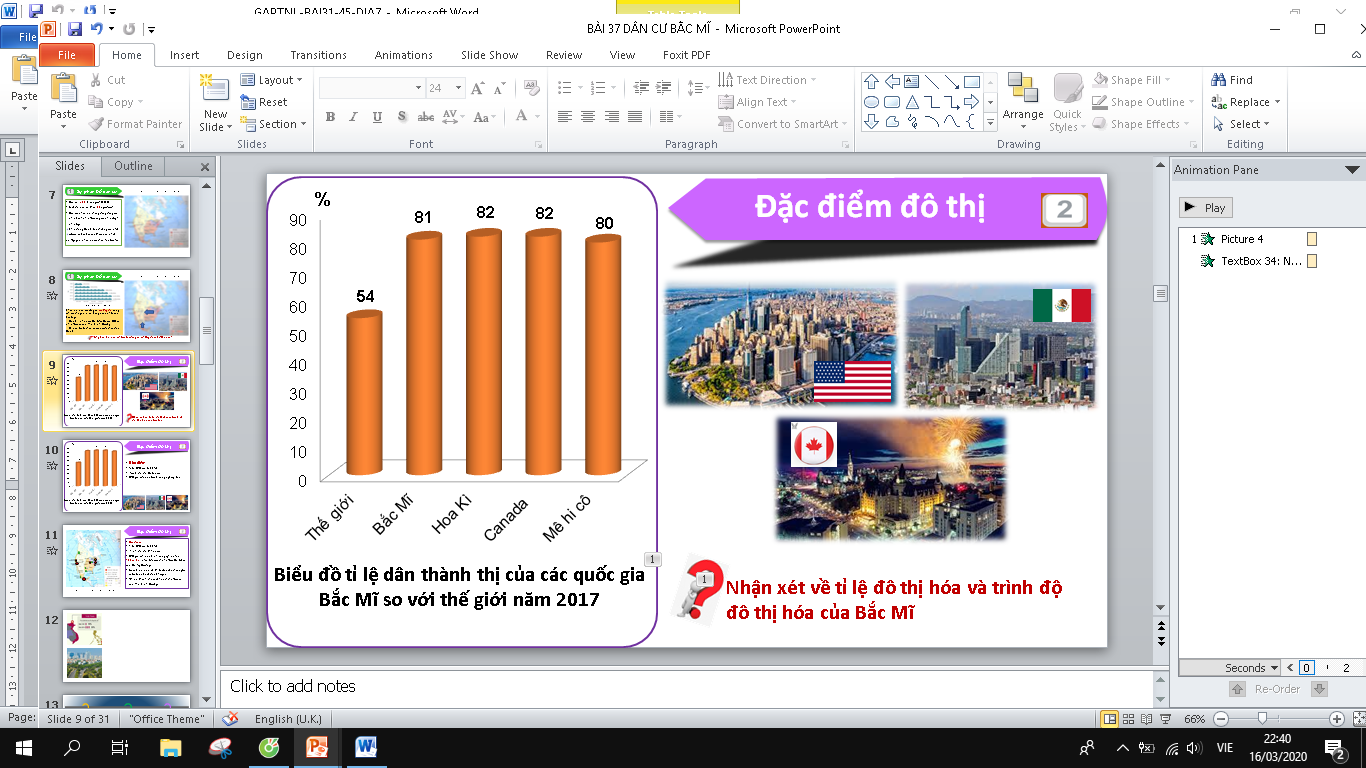 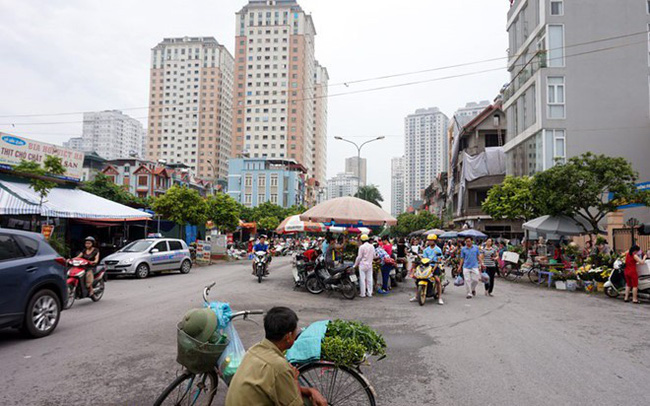 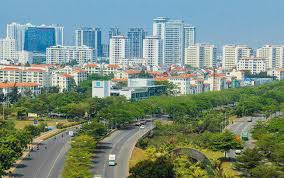 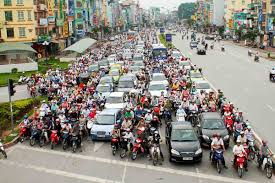 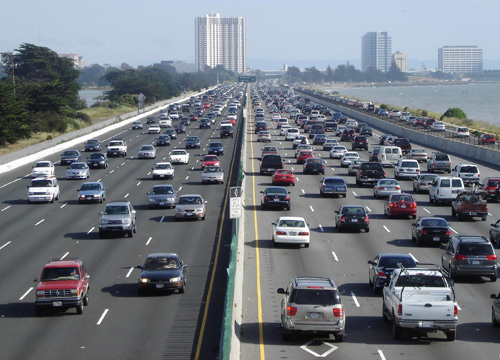 DÂN CƯ BẮC MĨ
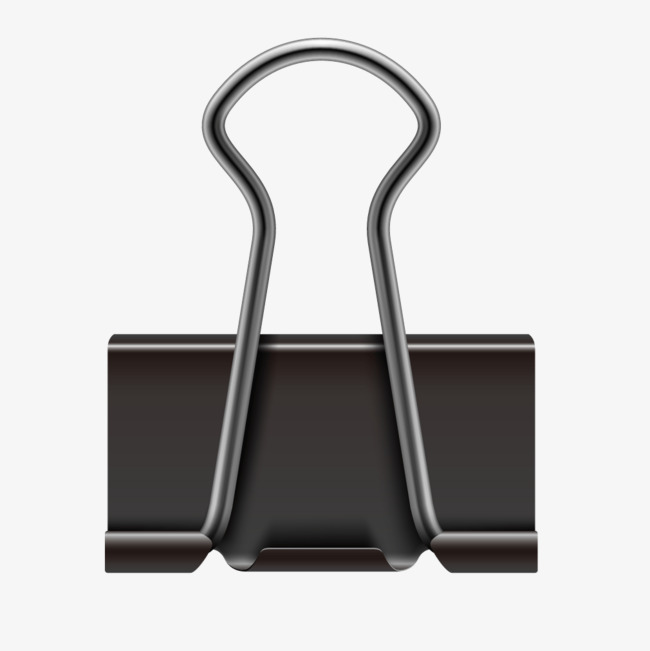 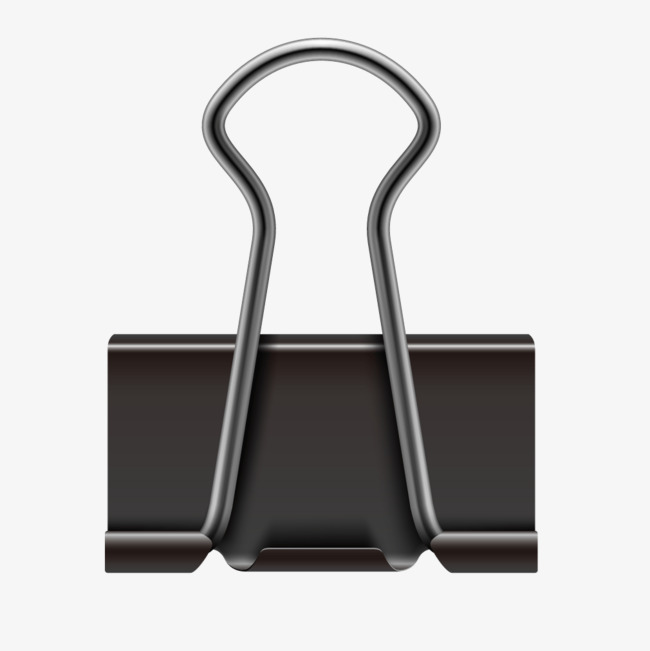 1.  Sự phân bố dân cư
Dân số: 493 triệu người (2017)
Mật độ dân số thấp: 23 người/km2
Dân cư phân bố không đồng đều giữa phía Bắc - phía Nam và giữa phía đông - phía tây.
Phân bố dân cư đang có sự thay đổi
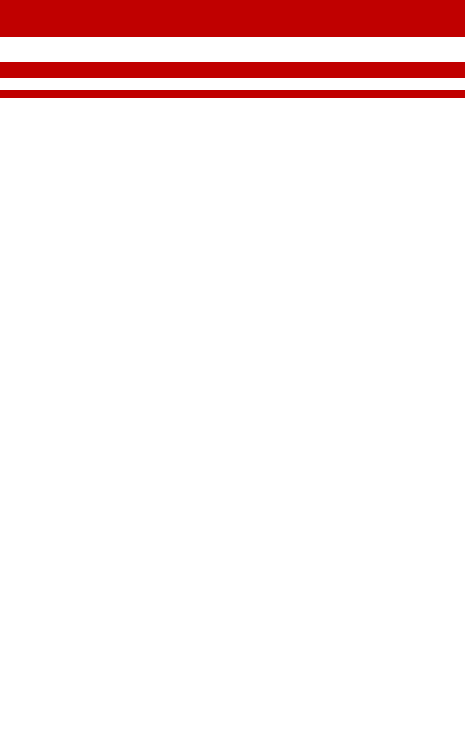 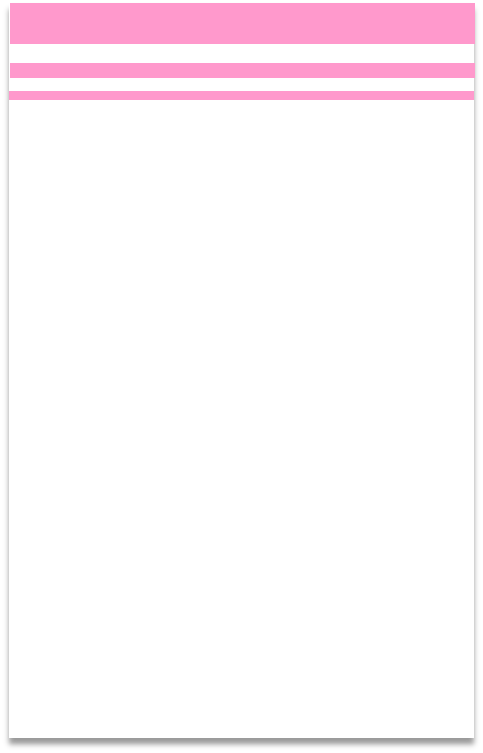 2. Đặc điểm đô thị
Tỉ lệ đô thị hóa cao (>80%)
 Trình độ đô thị hóa cao
Đô thị hóa gắn với quá trình công nghiệp hóa
- Phân bố: phần lớn nằm ở phía Nam Hồ Lớn và ven Đại Tây Dương.
Gồm 2 dải siêu đô thị Boston đến Wasington và từ Montreal đến Chicago.
Nhiều thành phố xuất hiện ở phía Nam và ven Thái Bình Dương.
Tìm hiểu về thu nhập và hoạt động sản xuất nông nghiệp của nông dân Hoa Kì
Bài tập 1,2 sgk và bài tập tập bản đồ
SERVICE
CRM
SALES
HƯỚNG DẪN
 VỀ NHÀ
SUPPORT
Đọc bài mới
Bài tập trắc nghiệm trên web trường
QUALITY
Tìm hiểu về ý nghĩa quốc kì và thủ đô các nước Bắc Mĩ